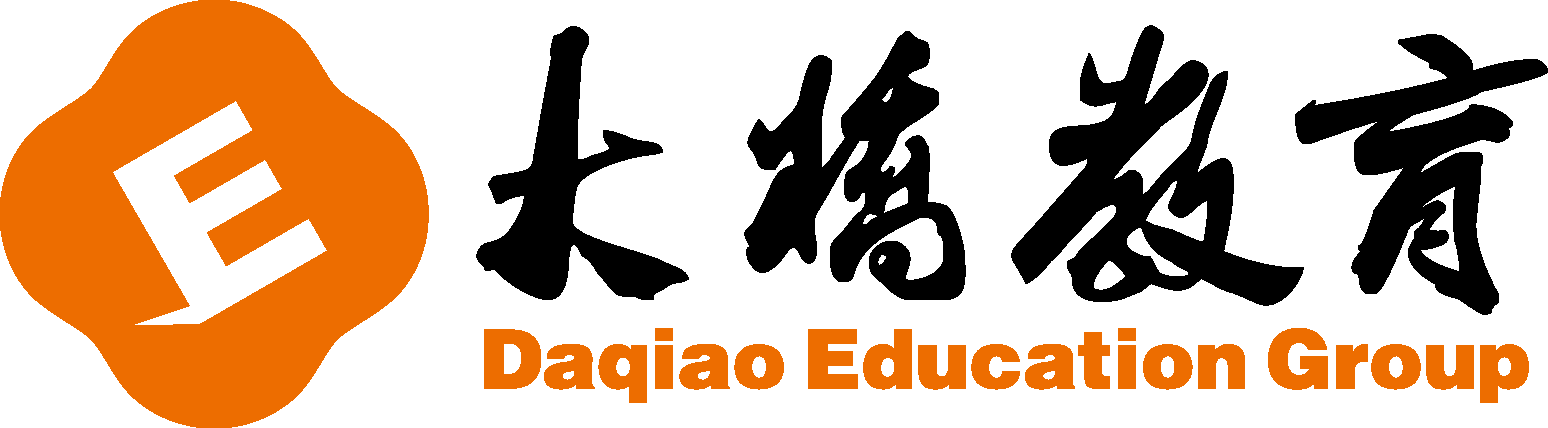 爱学习新概念Lesson 7-8微信教学
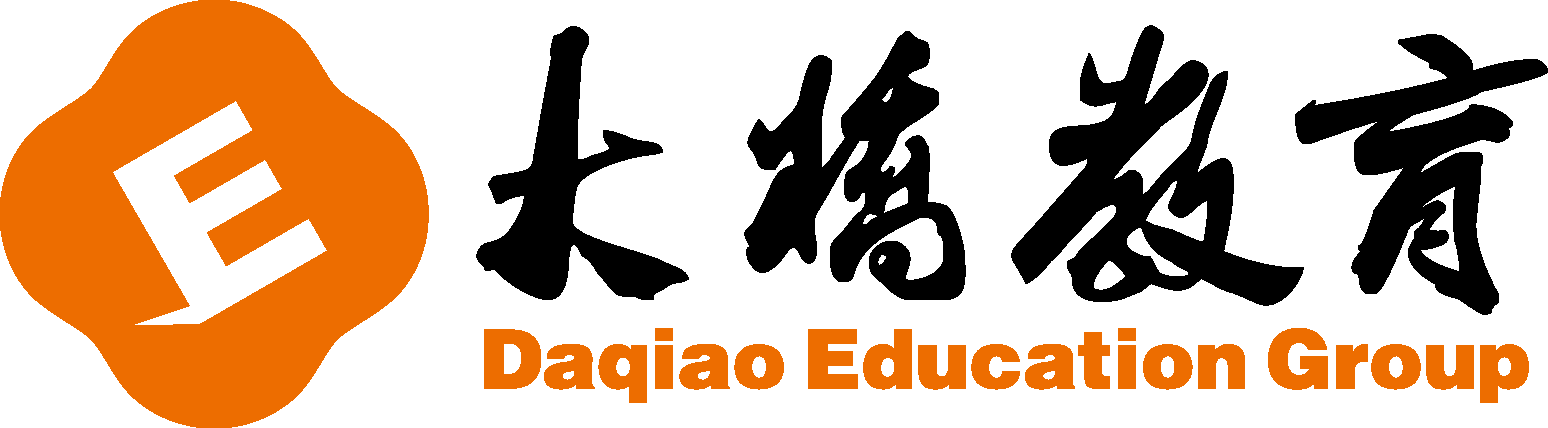 I. 选择。
 (    ) 1. -- ________ you French?             -- No, I ________ Chinese.
	A. Are; are		   B. Am; am	        C. Are; am
 (    ) 2. -- What’s your ________?            -- I am a nurse.
	A. name		   B. job			C. work
 (    ) 3. -- Is Mary a teacher?                   -- No, ________.
	A. he is		   B. he isn’t		         C. she isn’t
 (    ) 4. Nice to meet you. I’m ________ air hostess.
	A. a			   B. an			 C. /
 (    ) 5. -- ________ nationality is he?  
            -- He is Italian.
	A. What		   B. How	                  C. What’s
C
B
C
B
A
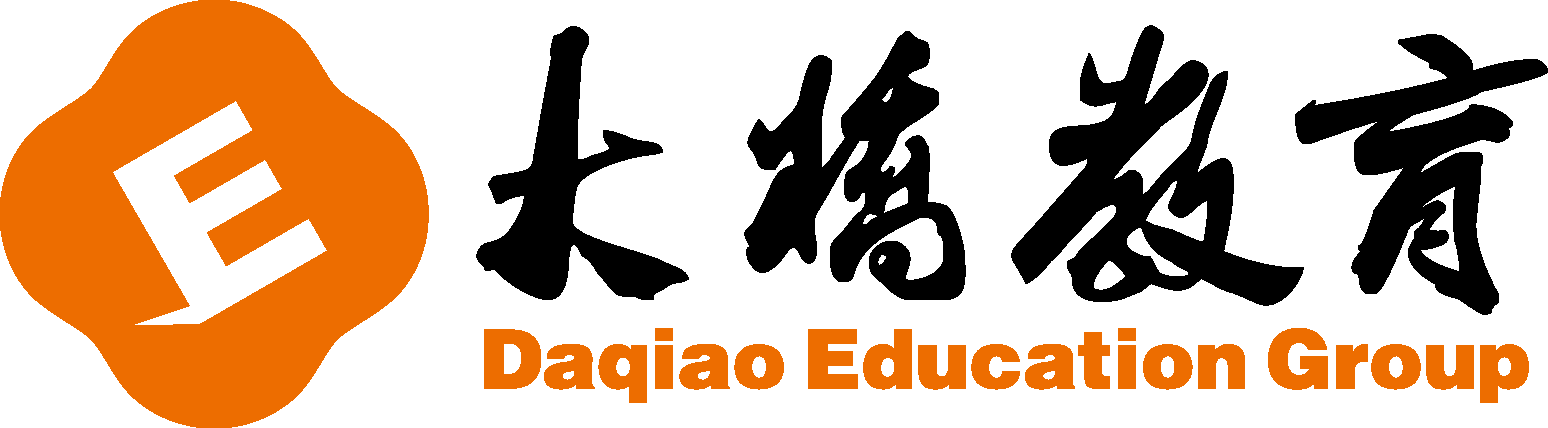 II. 答句配对。
D
C
E
B
A
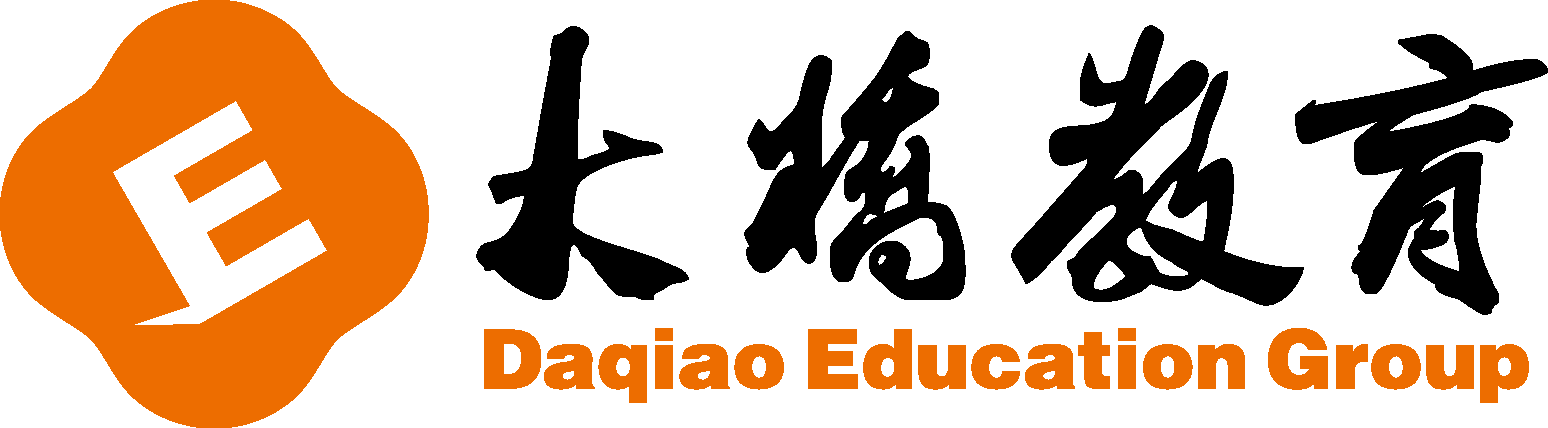 III. 按要求完成下列各题。
     1. My name is Robert.  (对划线部分提问)
         ________ ________ name?
     2. I am German.  (改为一般疑问句)
         ________ ________ German?
     3. Mrs. Brown is Italian.  (对划线部分提问)
         ________ ________ is Mrs. Brown?
     4. My father is an engineer.  (对划线部分提问)
         ________ your father’s ________?
     5. Is John a keyboard operator?  (作出否定回答)
        No, ________ ________.
What’s       your
Are           you
What      nationality
What’s                           job
he           isn’t
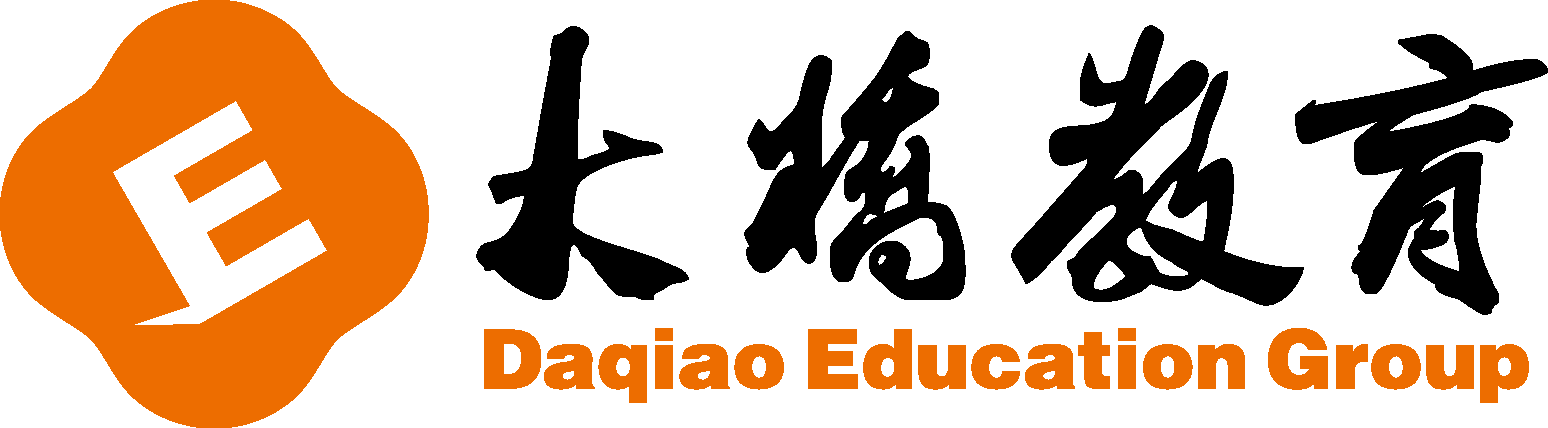 See you.